Unraveling the Paradoxes
Shape & Flow Chapter IX
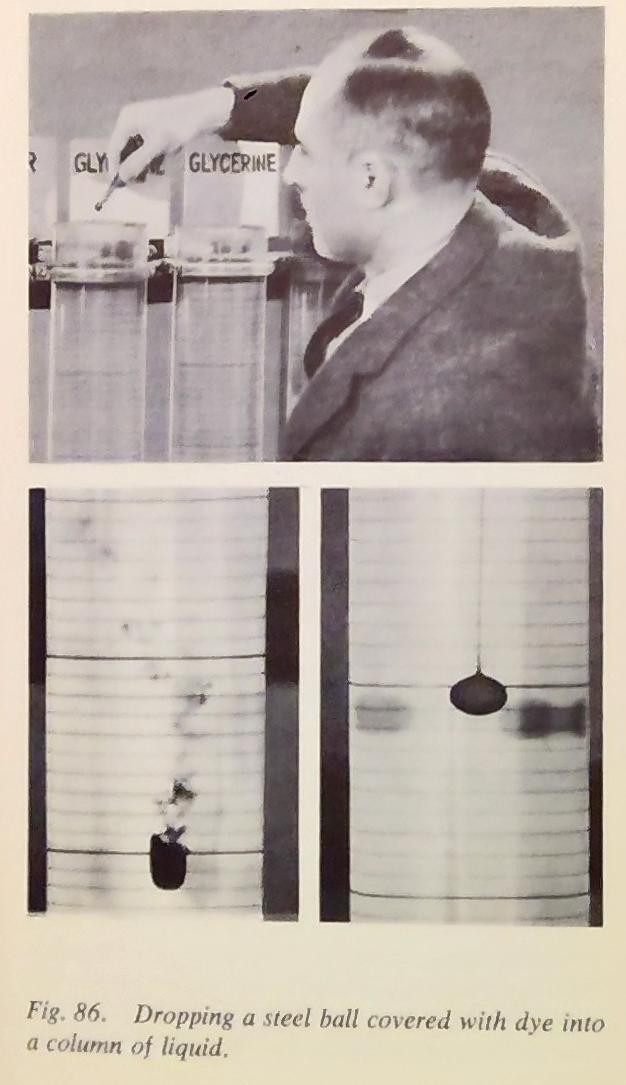 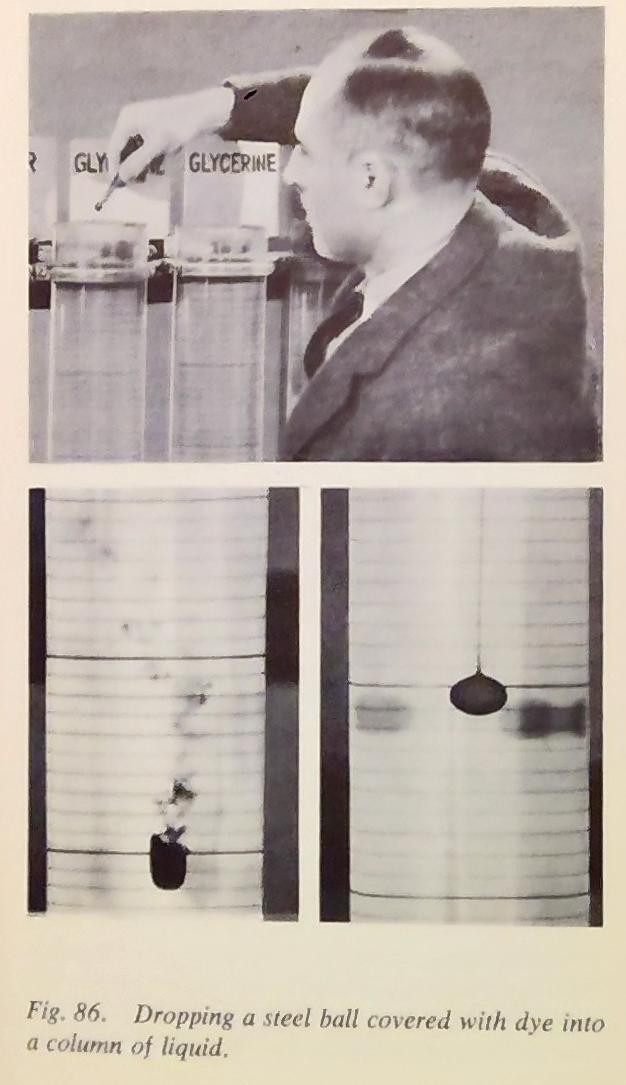 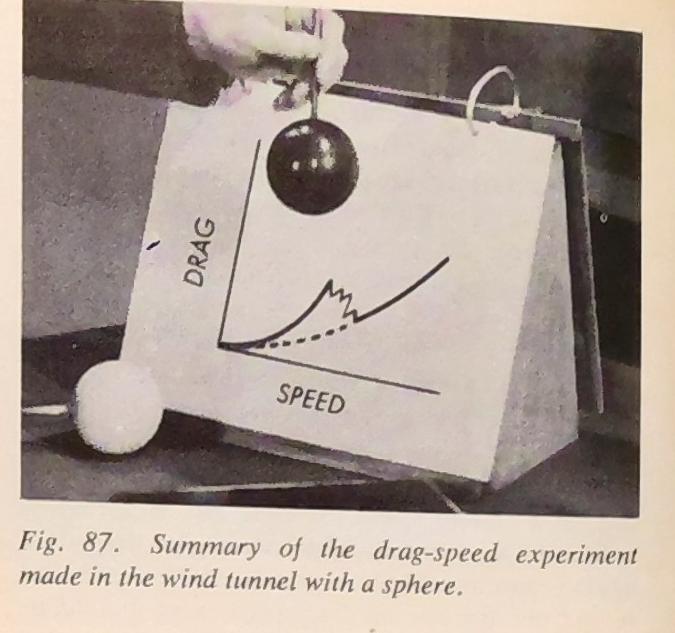 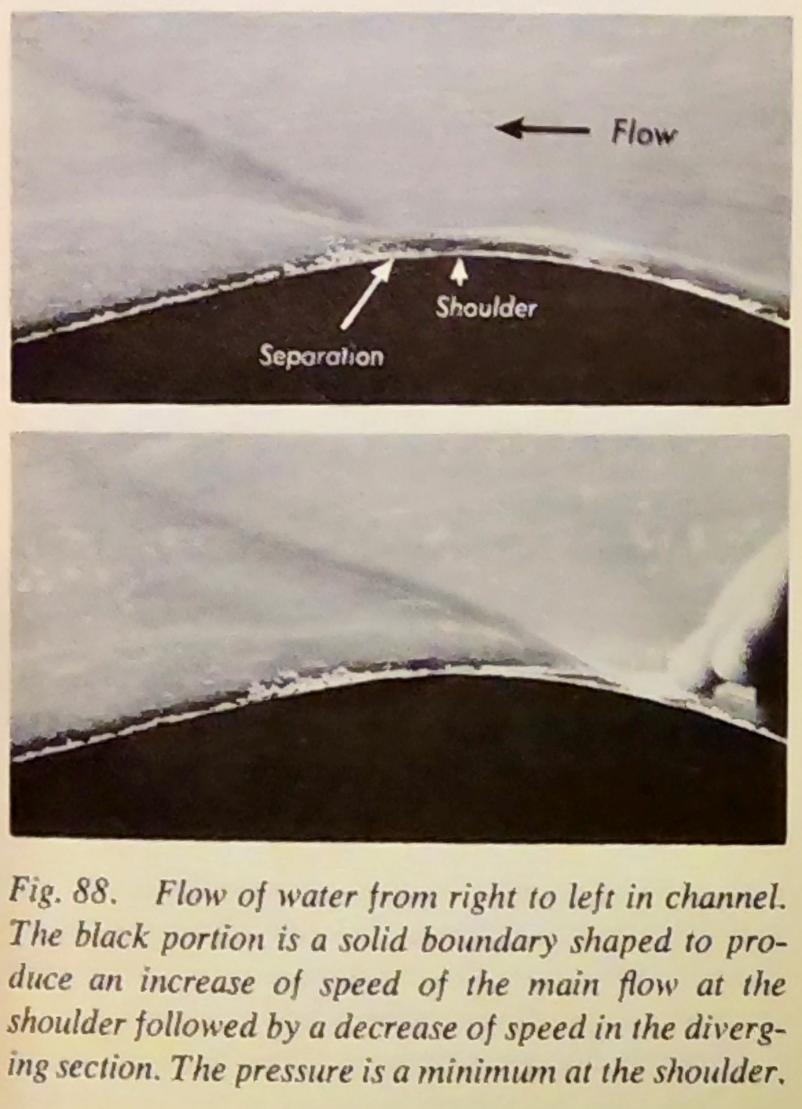 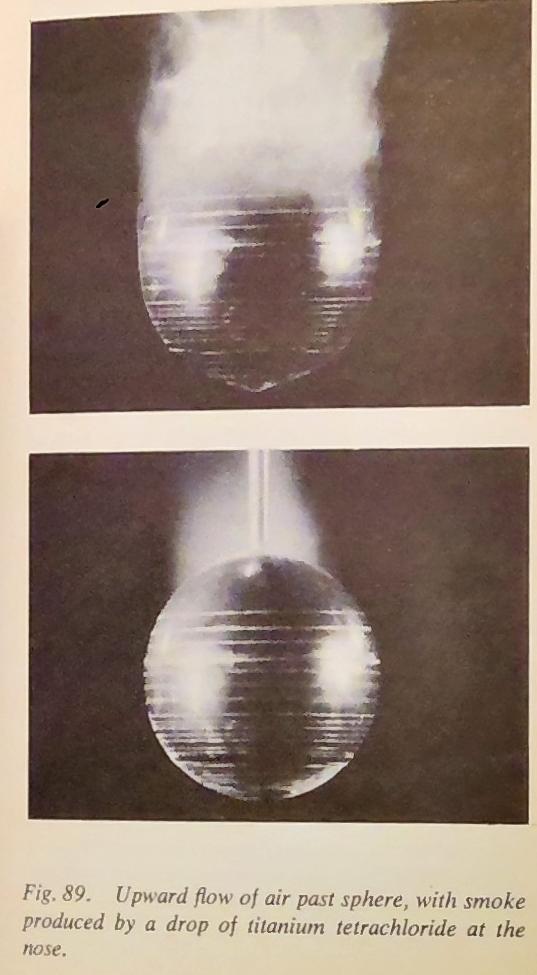 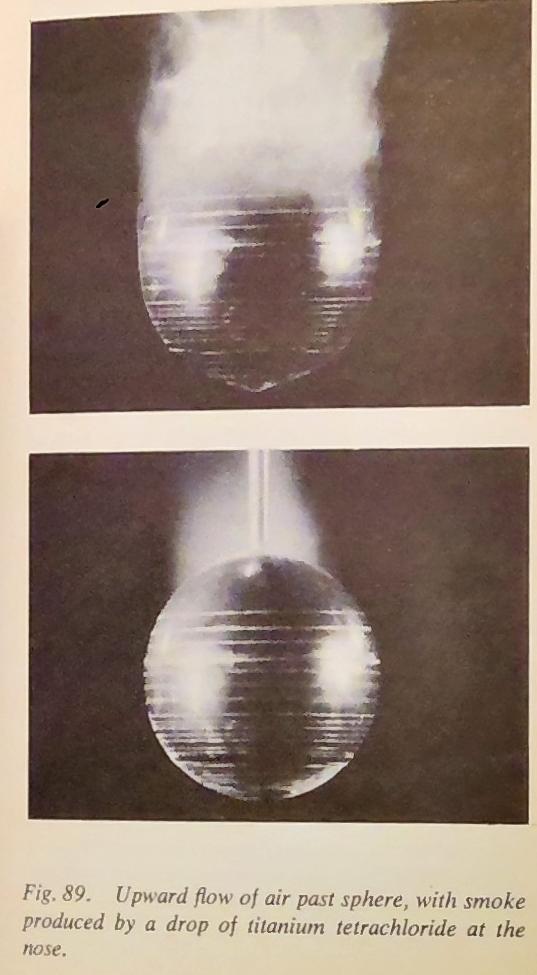 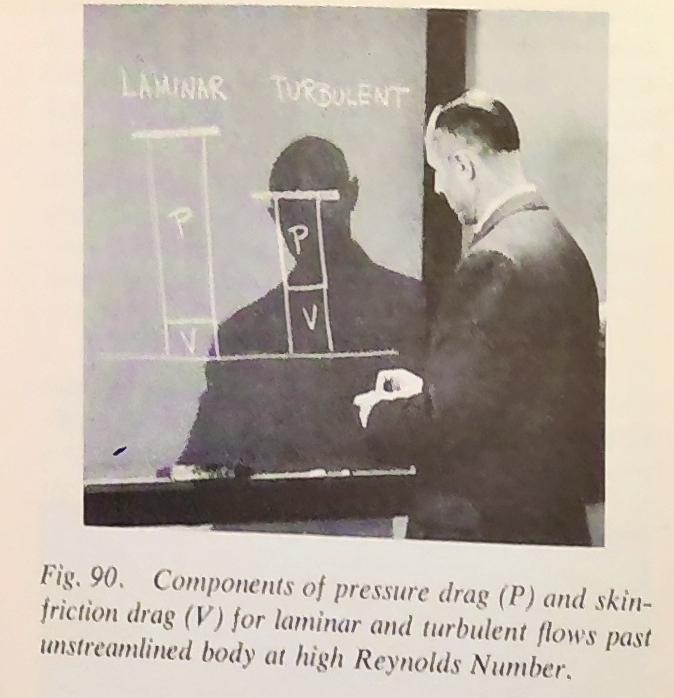 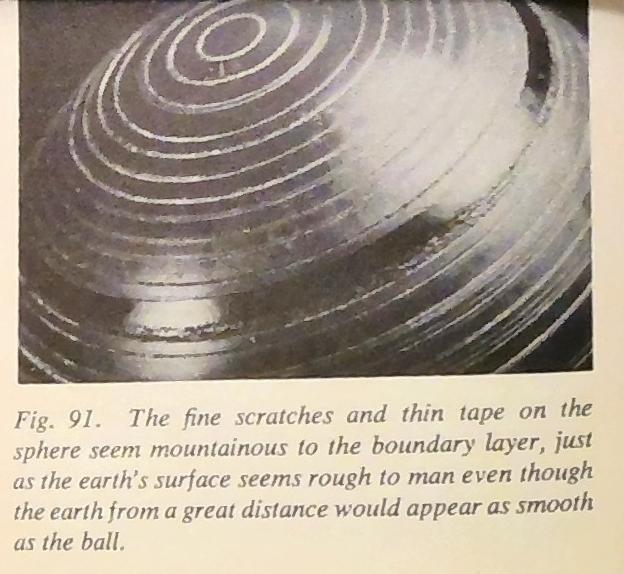 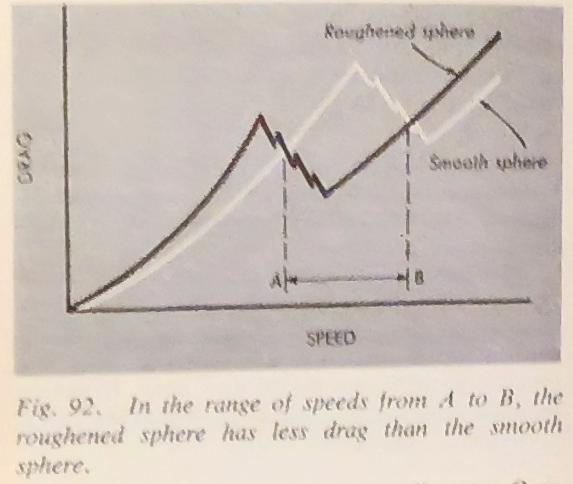 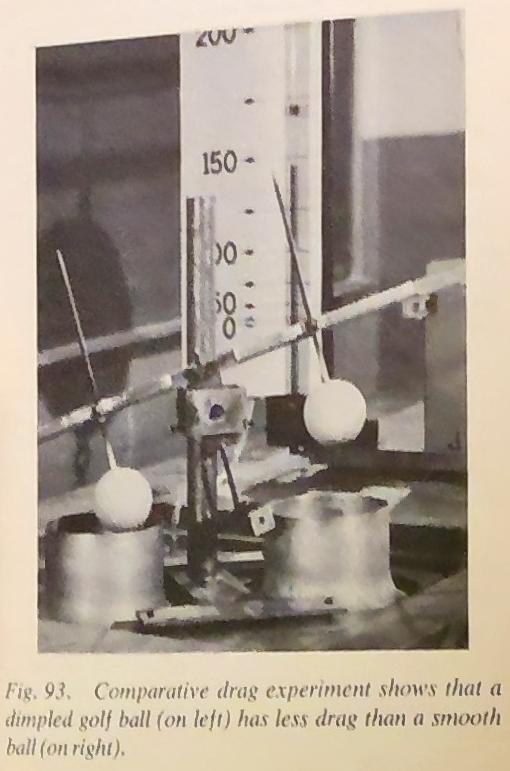